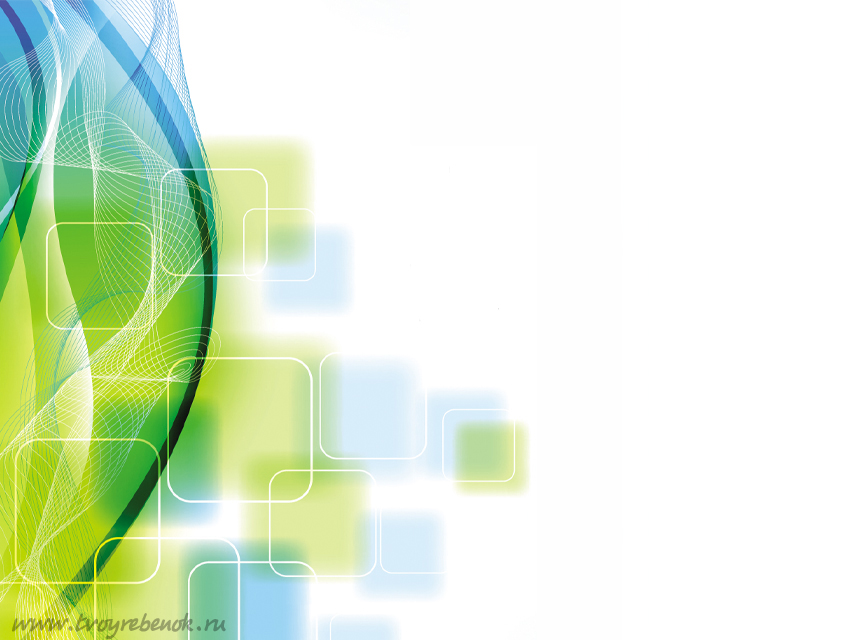 Государственное бюджетное образовательное учреждение города Москвы
«Школа № 657»     (дошкольное отделение 2)
Проект «Юный эколог»
Тема: «Откуда берется и куда девается мусор?» в номинации «Мы и мусор: что делать?
Авторы проекта: Савватеев Вадим, Илларионов Тимофей, Гавлин Владик, Польский Максим, Анодина София, Читчян Яна, Овечкина Настя 
СвиринаКарина,Николаева Евгения, Зайцева Алена, Джорджевич Настя, Савватеева Ирина Викторовна
Илларионова Светлана Геннадьевна, Гавлина Наталья Сергеевна, Польская Ольга Александровна,Свирина Елена Станиславовна, Николаева Валентина Петровна. Милюкова, Олеся Георгиевна, Дронова Светлана Николаевна
Руководители проекта: воспитатель Гадживердиева Р.Х., старший воспитатель Жарова Н.А.
МОСКВА 2015
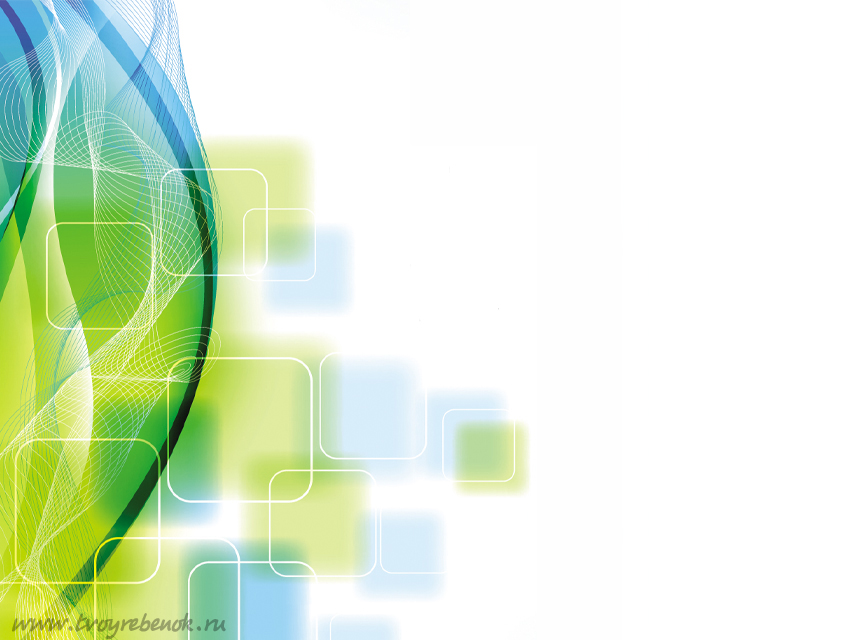 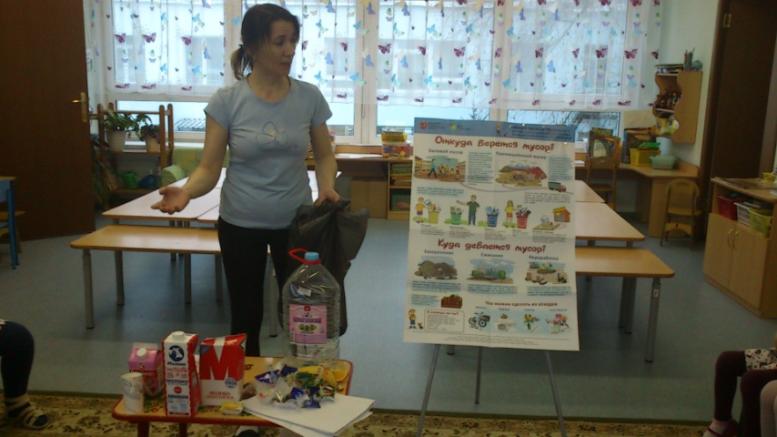 Знакомство с видами
отходов
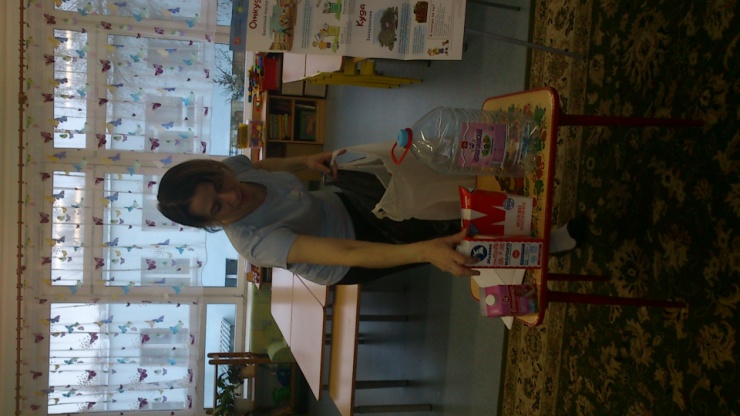 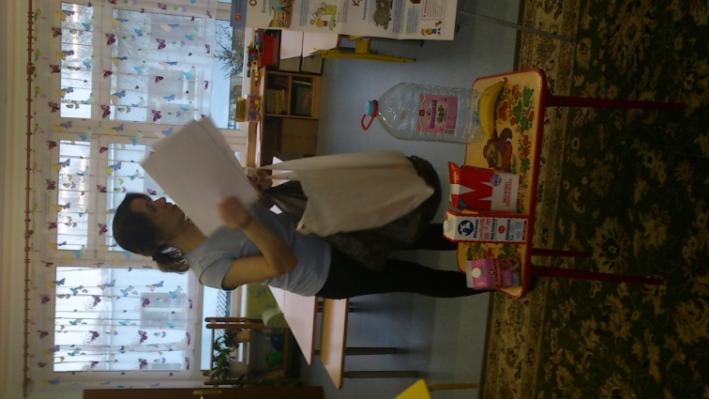 Мы узнали, что бывают разные  виды отходов: бытовые, промышленные,
опасные
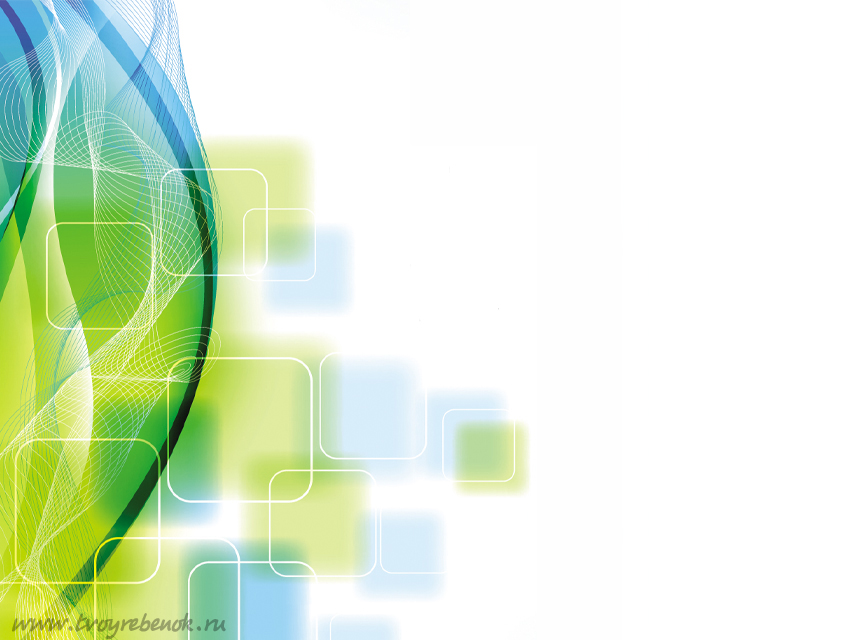 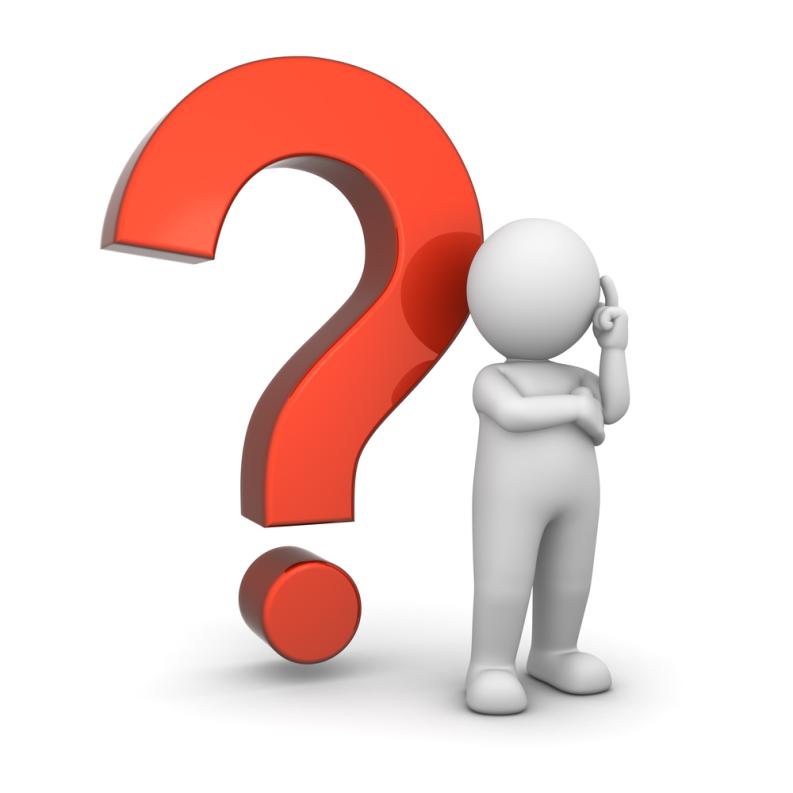 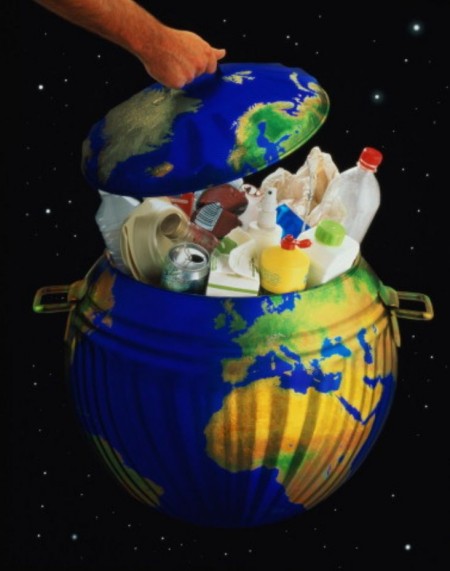 «Как уберечь планету 
от загрязнения?»
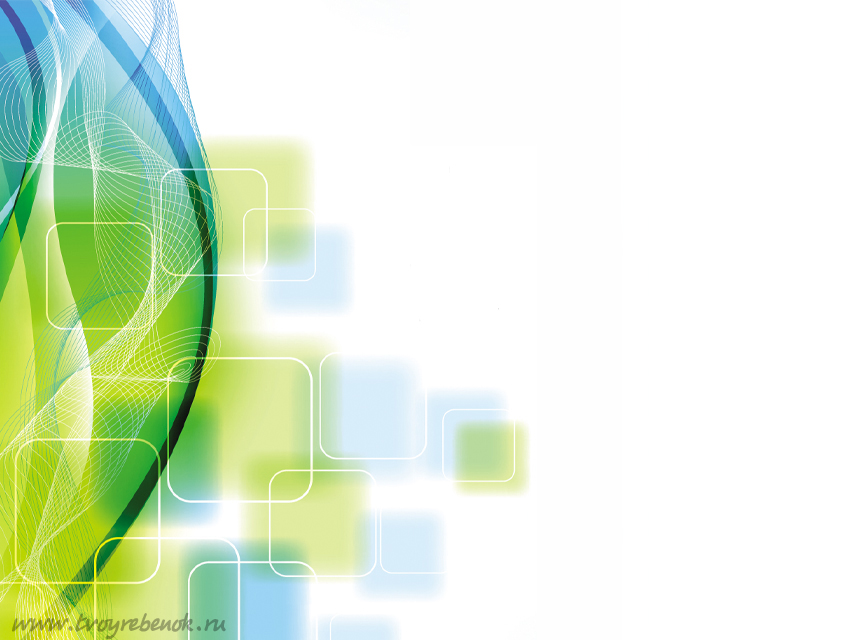 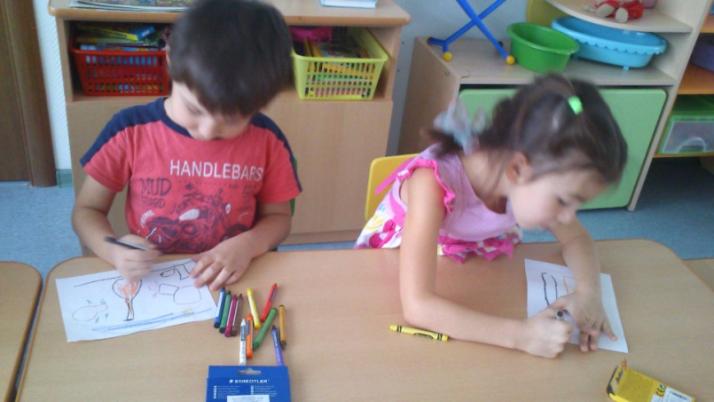 Рисуем карточки
 для обозначения
разного вида 
мусора
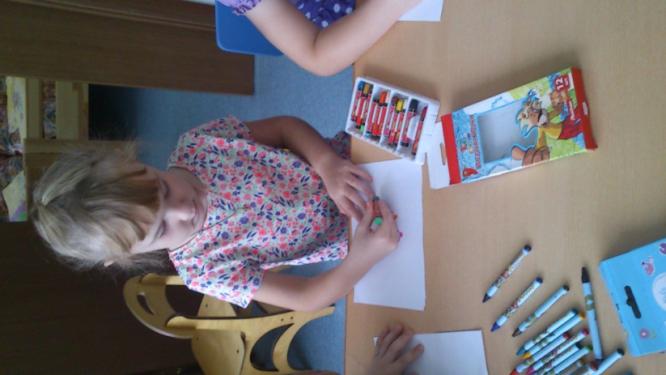 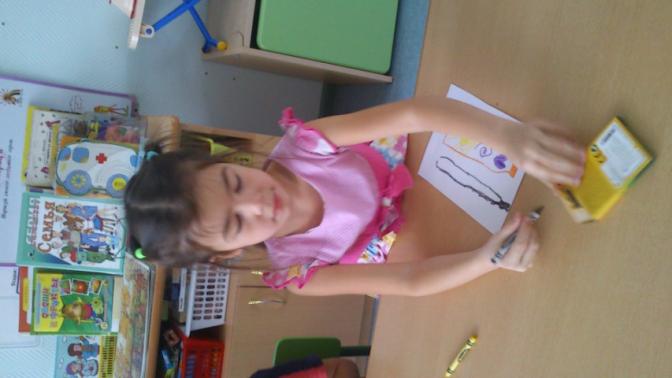 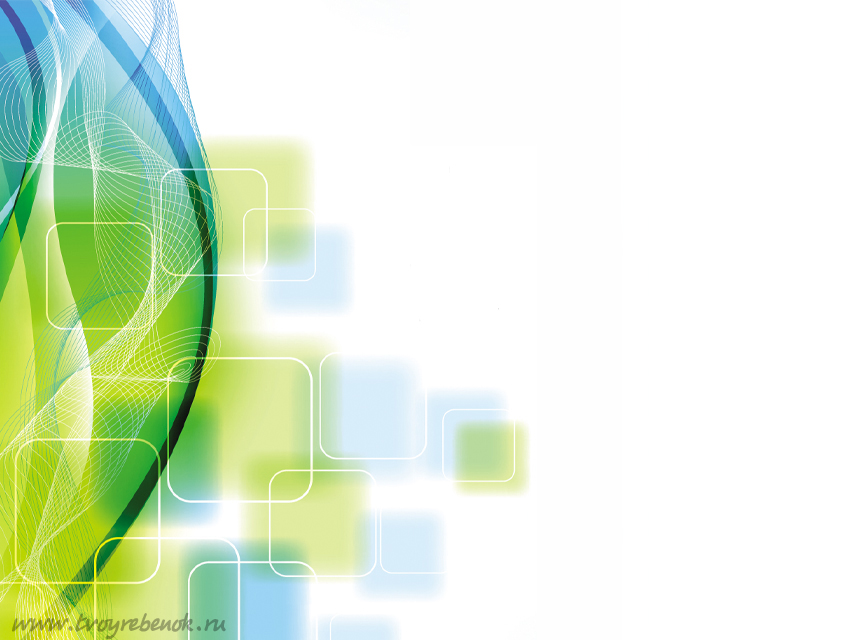 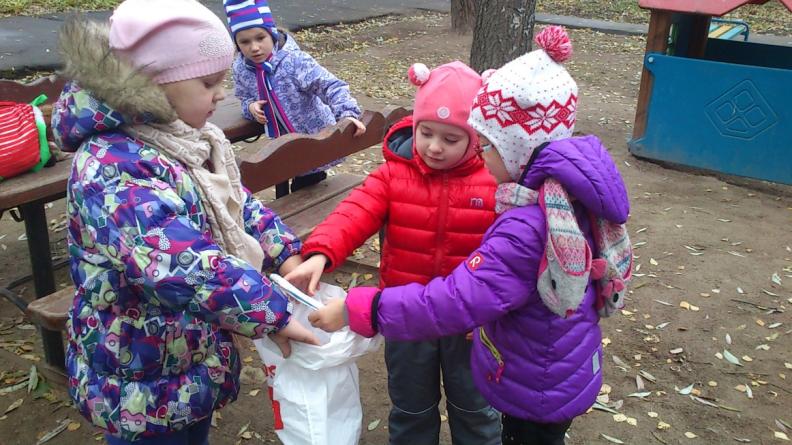 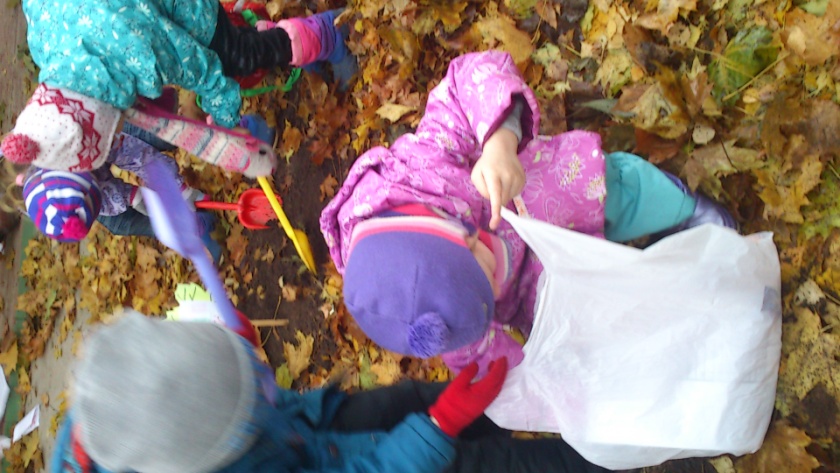 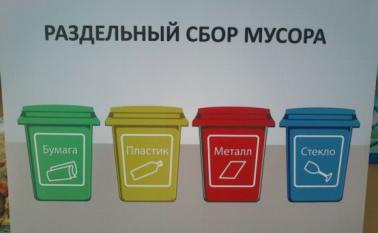 Практическая работа: сбор и распределение мусора по видам на участке
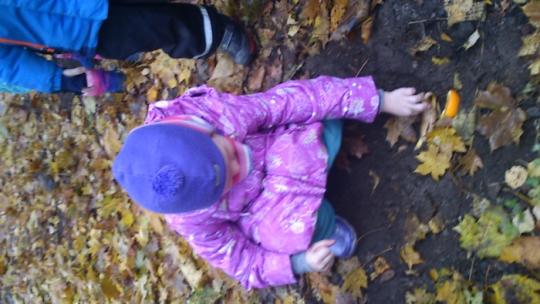 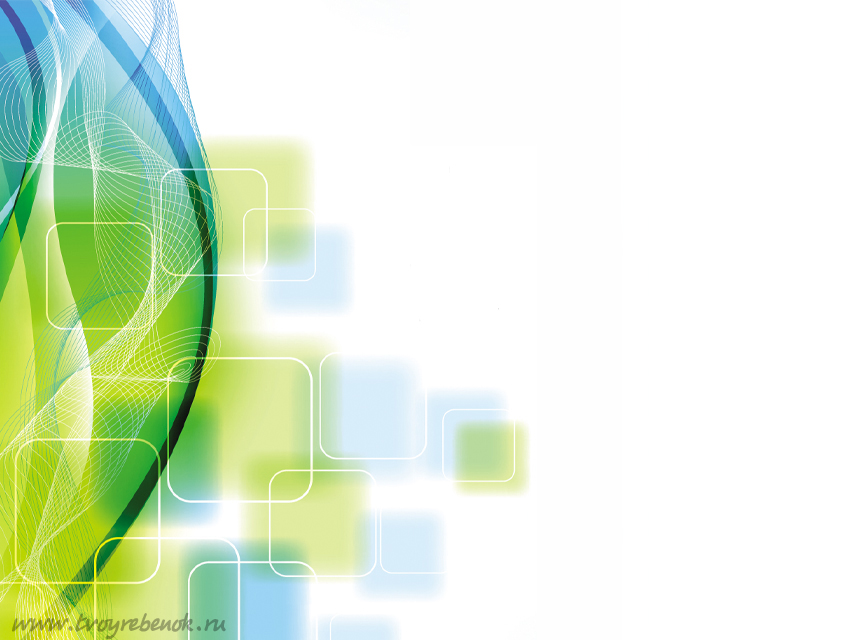 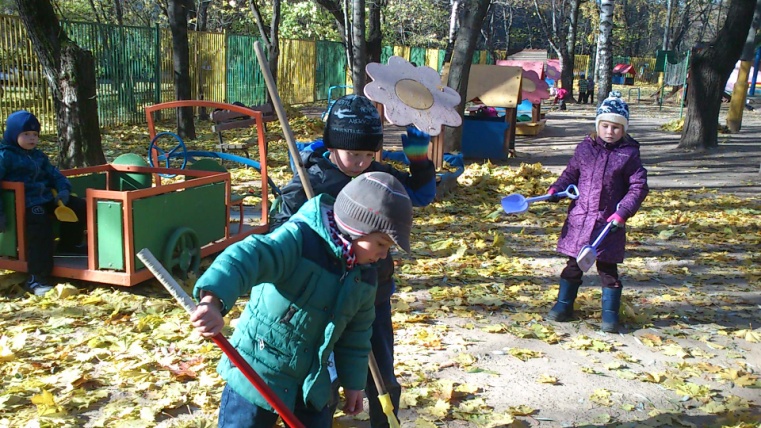 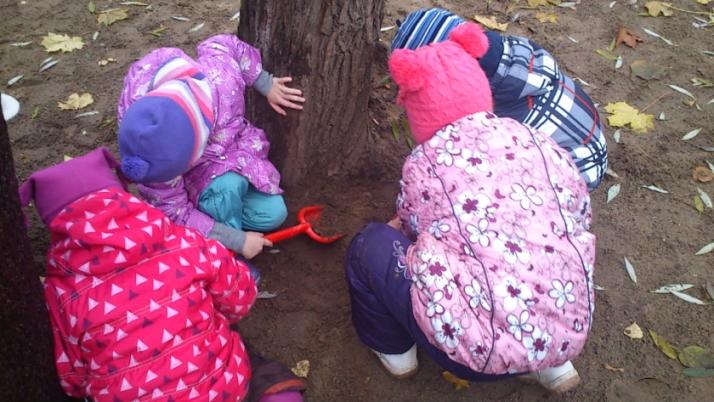 Сбор опавших листьев на участке детского сада
и их закапывание.  Мы думаем, что в природе не может быть мусора. Здесь все взаимосвязано.
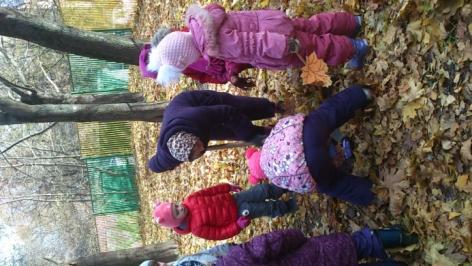 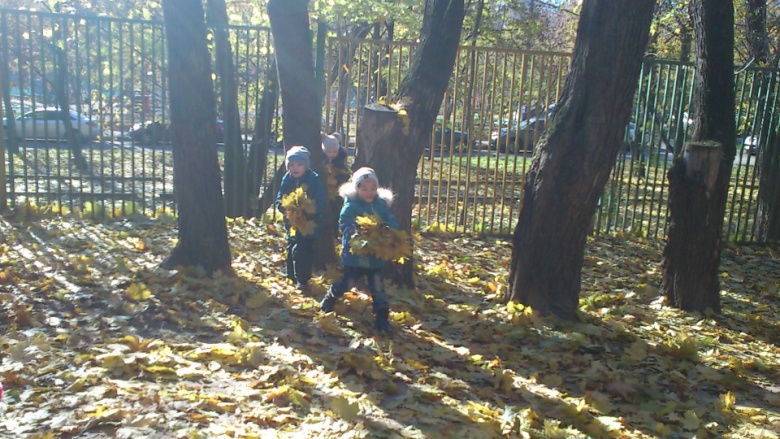 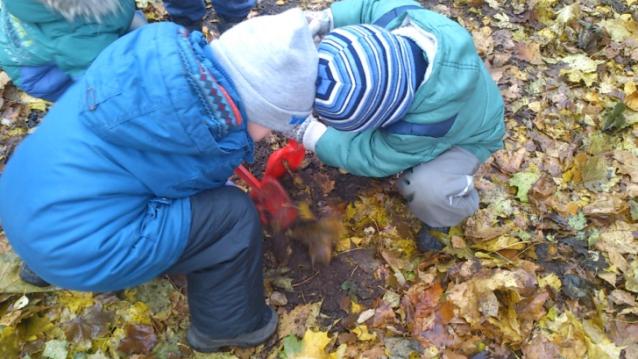 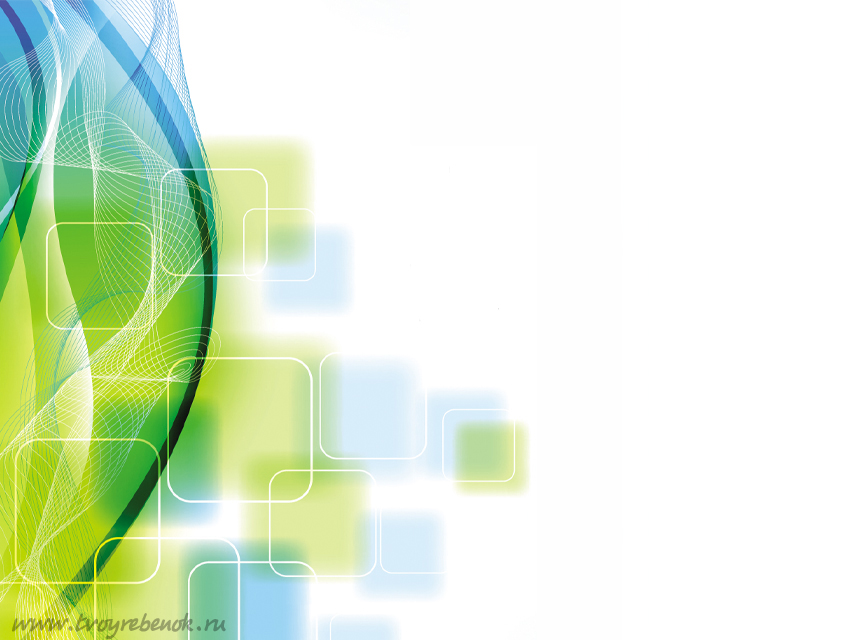 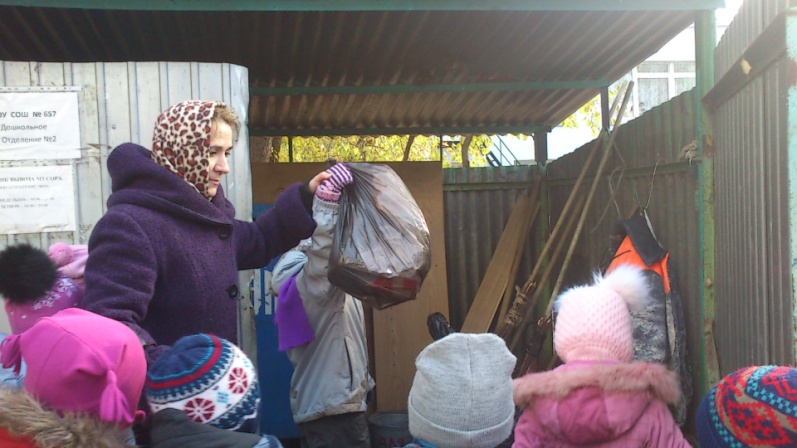 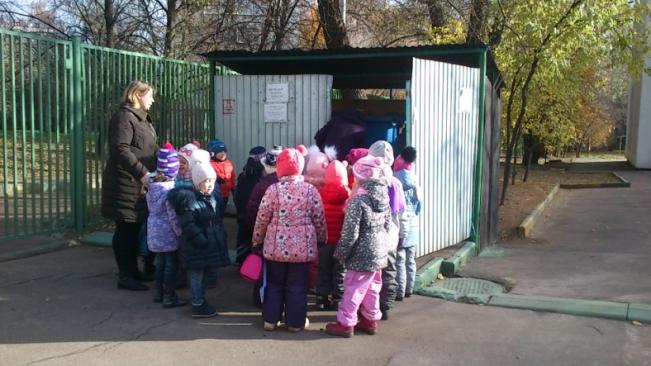 Просмотр контейнеров для мусора
 в нашем детском саду. Мы узнали, что  здесь есть два контейнера: один - для пищевых отходов, другой - для ТБО; мусор отсюда вывозится на свалку два раза в неделю.
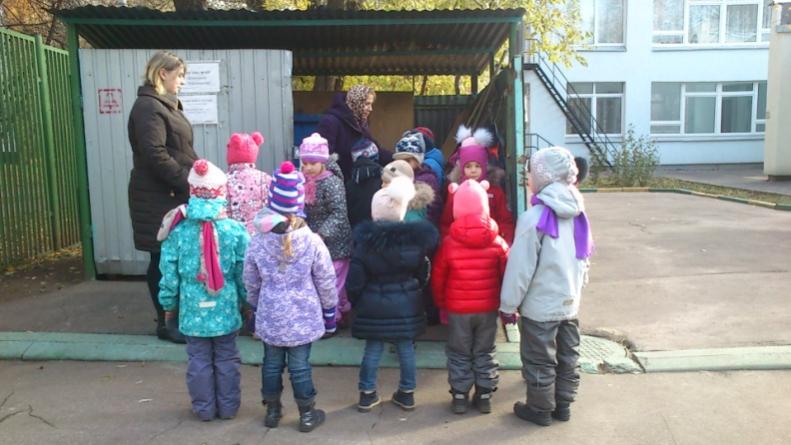 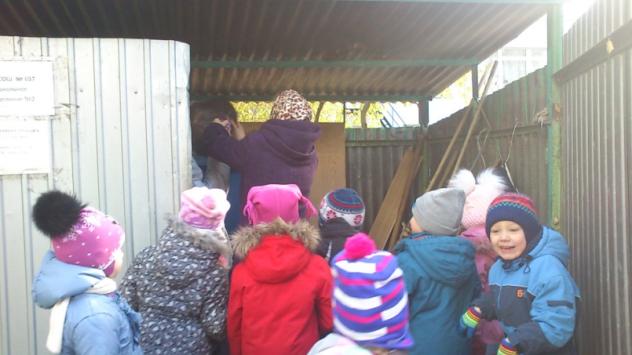 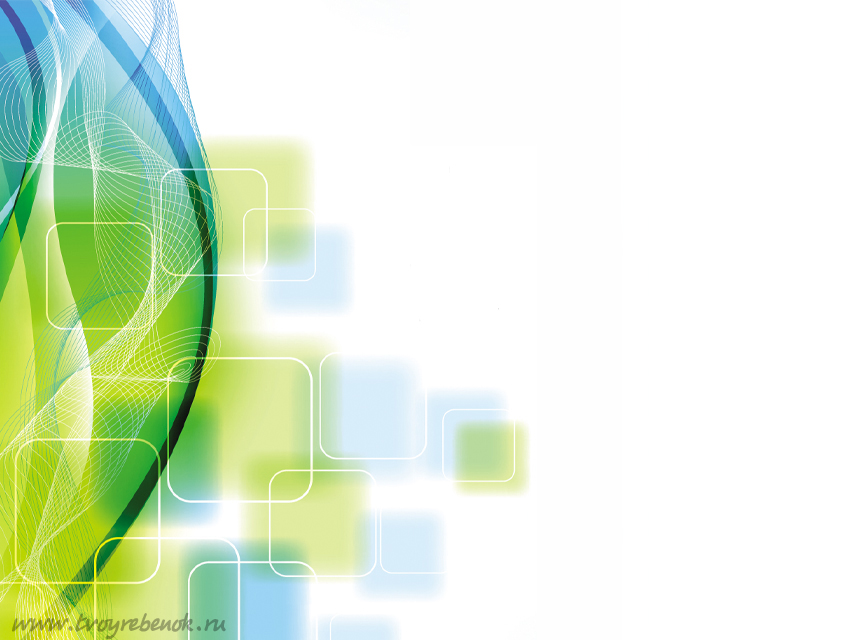 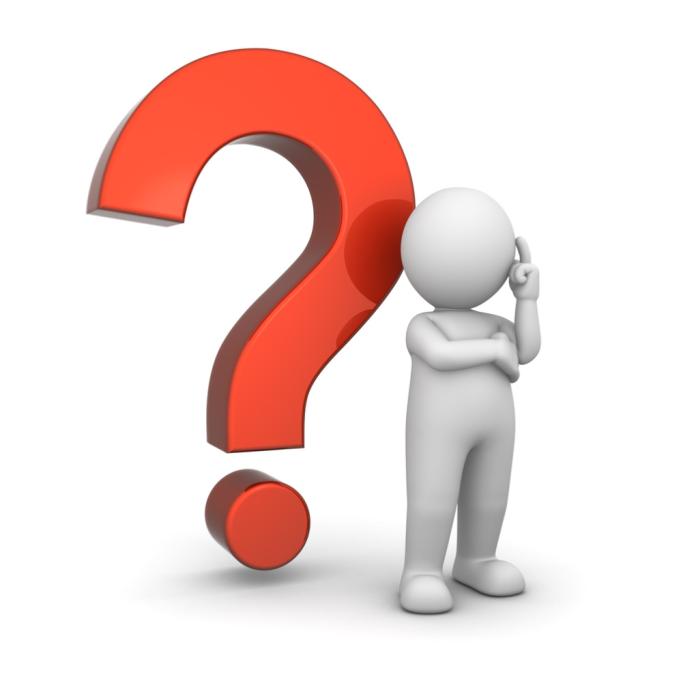 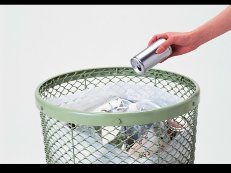 «Может ли мусор
 быть полезным?»
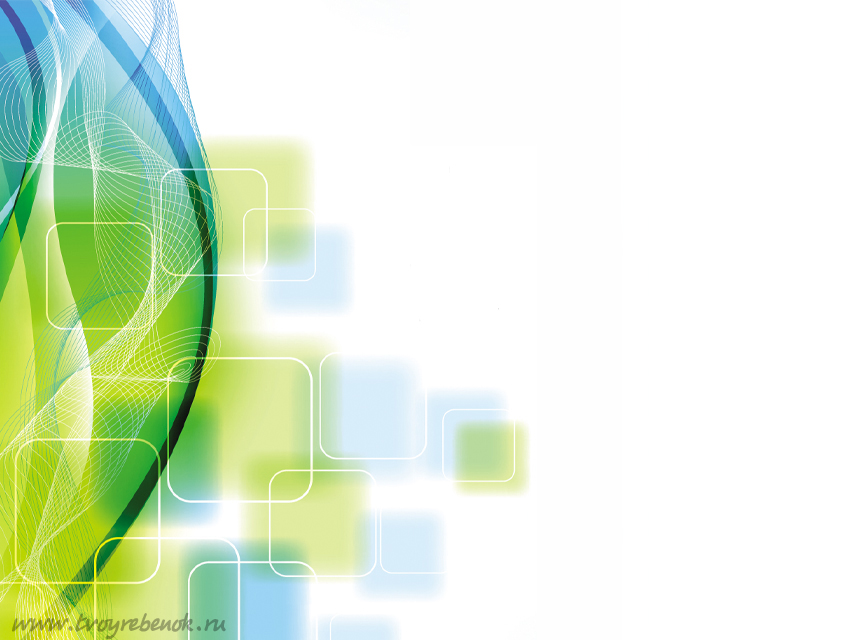 Просмотр видеофильма о переработке 
мусора в России. 



Узнали: как вывозят мусор на полигон, как его сортируют на разные виды, что можно сделать из мусора после переработки.




Вывод: мусор может быть полезным!
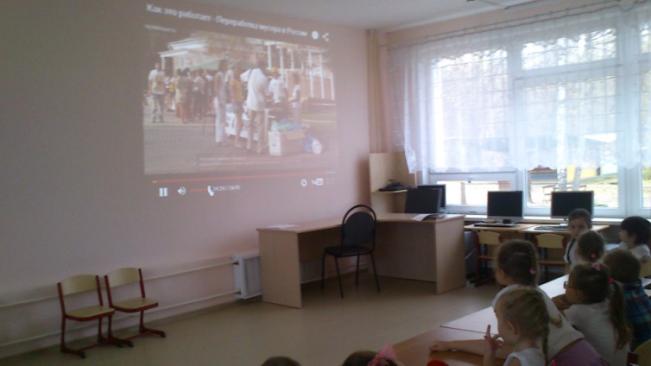 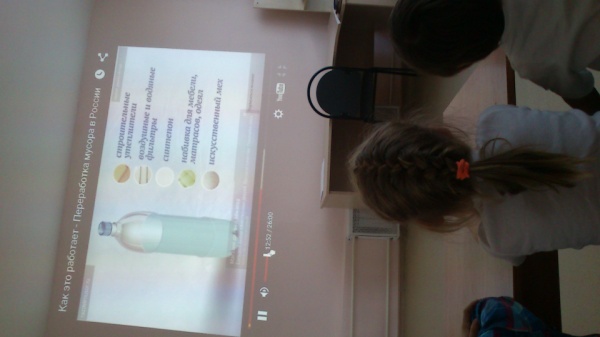 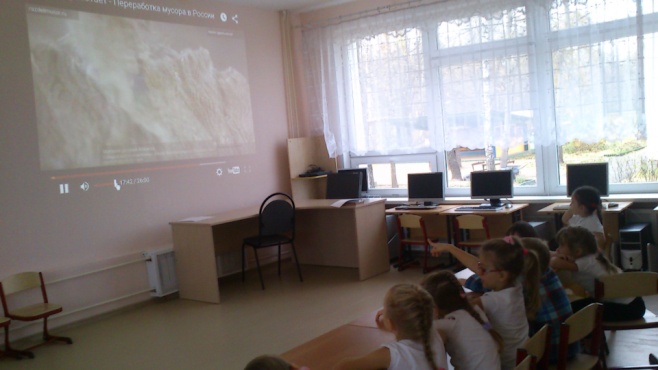 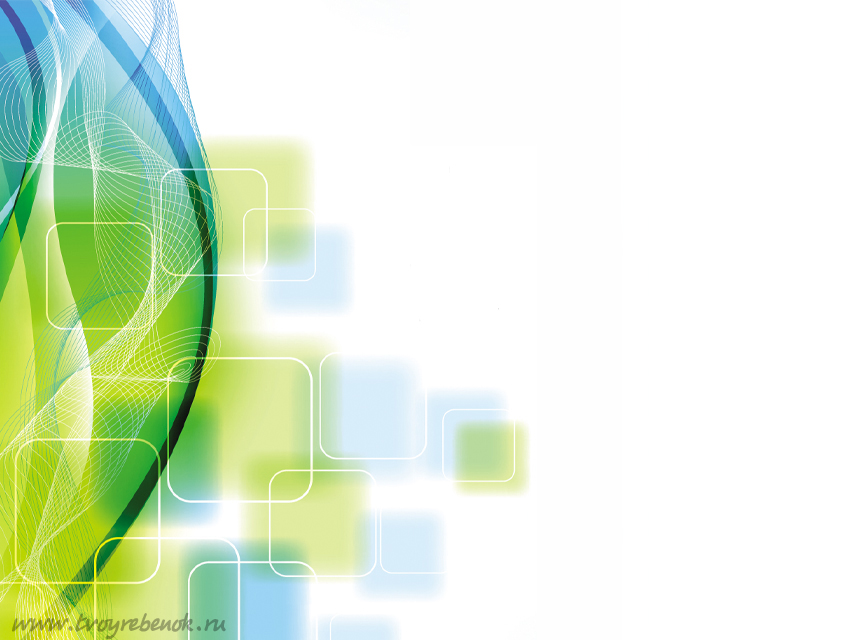 Играем в дидактическую игру
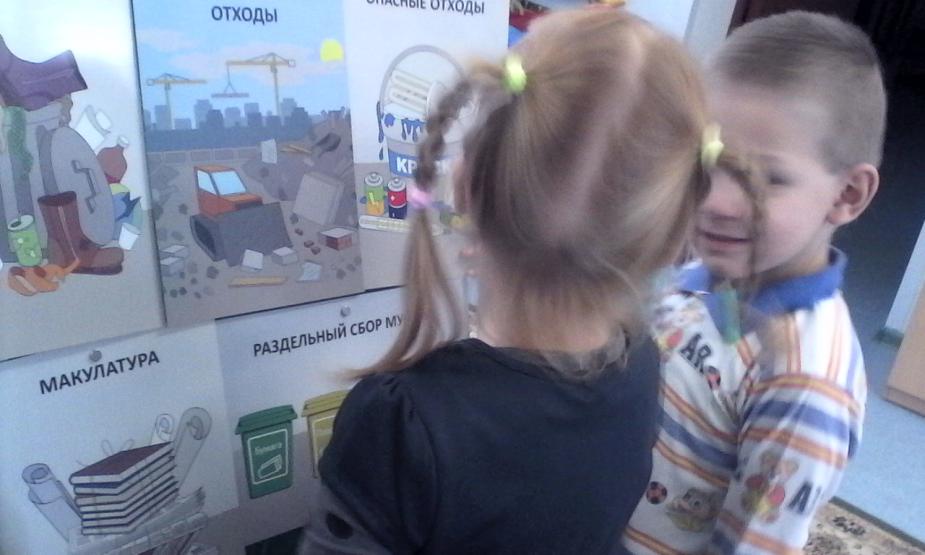 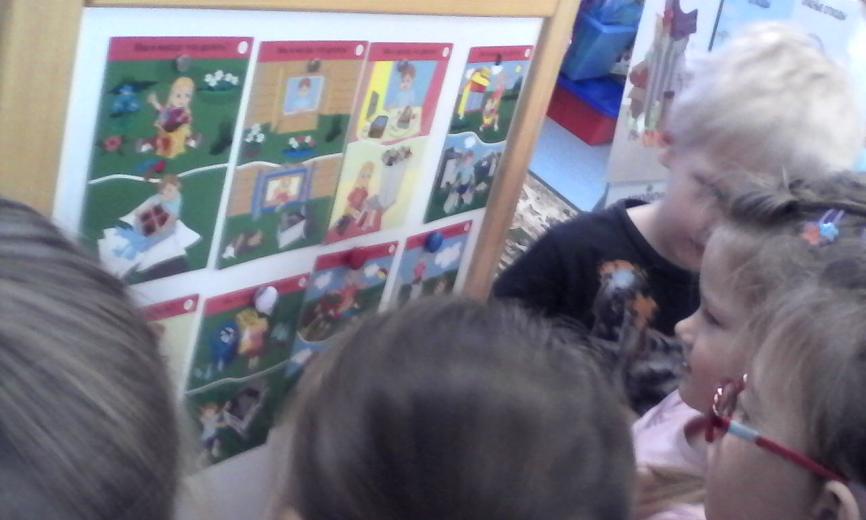 Узнали, что мусор можно использовать вторично.
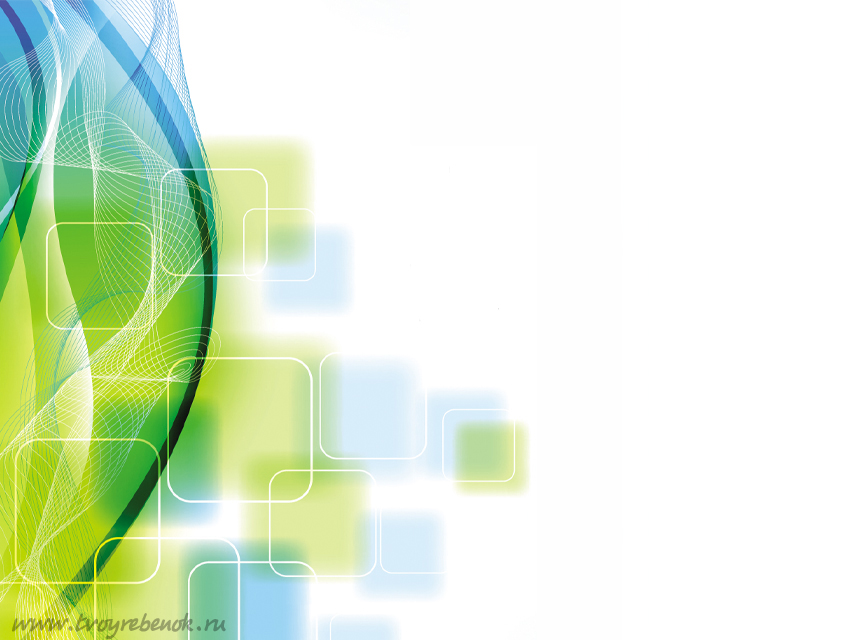 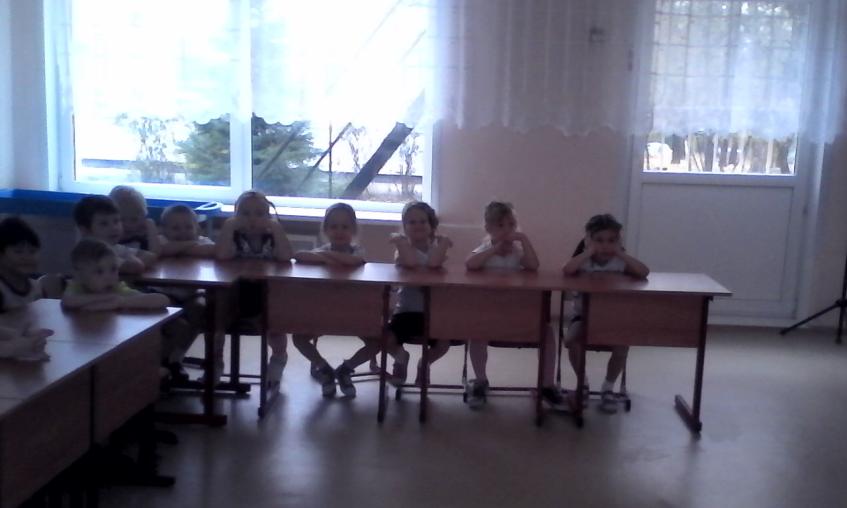 Организовали круглый стол
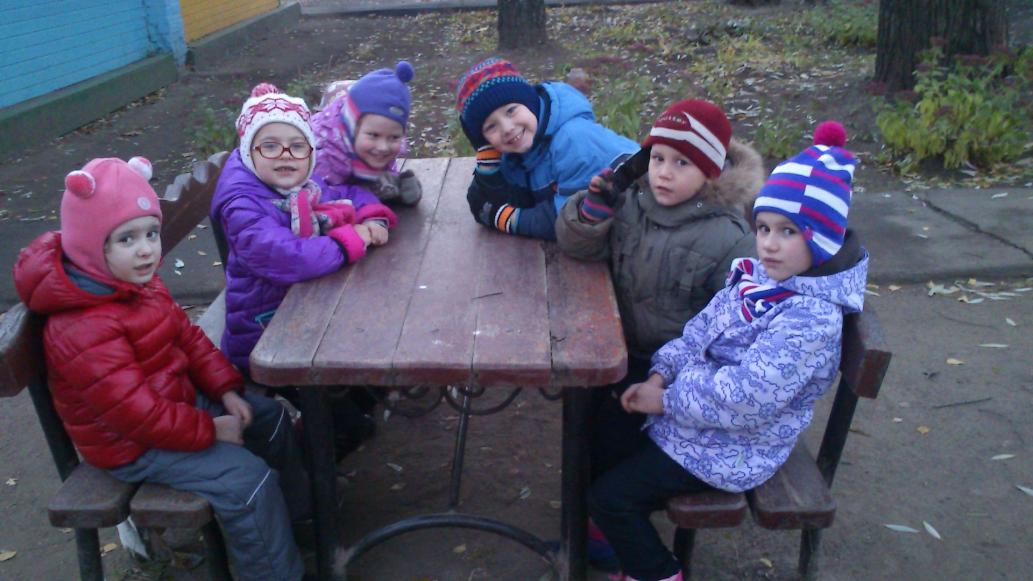 «Могу ли 
я дать
 вторую
 жизнь 
мусору?»
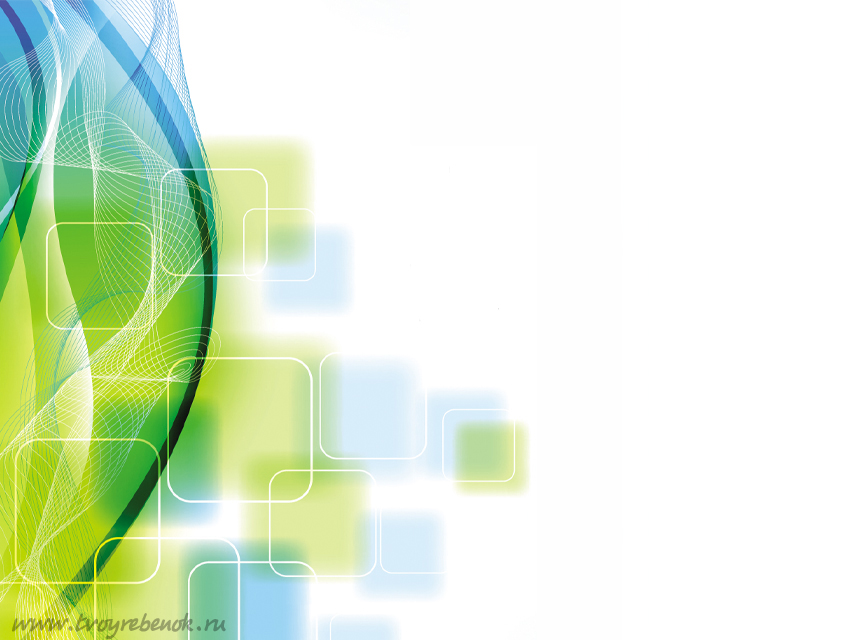 Открытие мастерской
«Вторая жизнь»
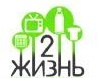 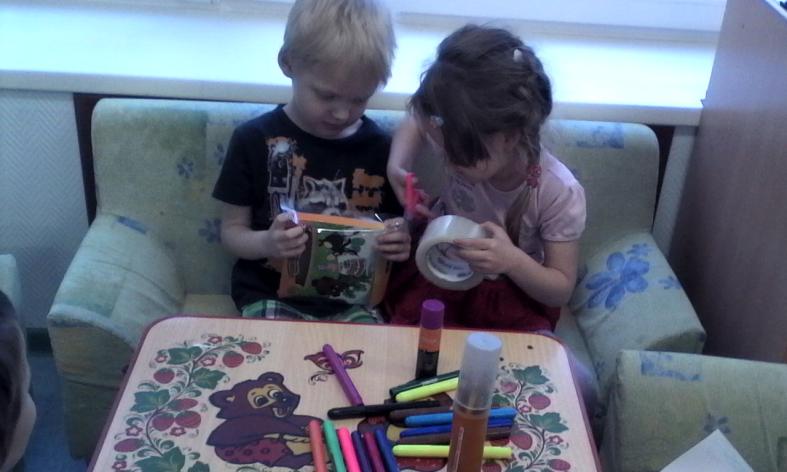 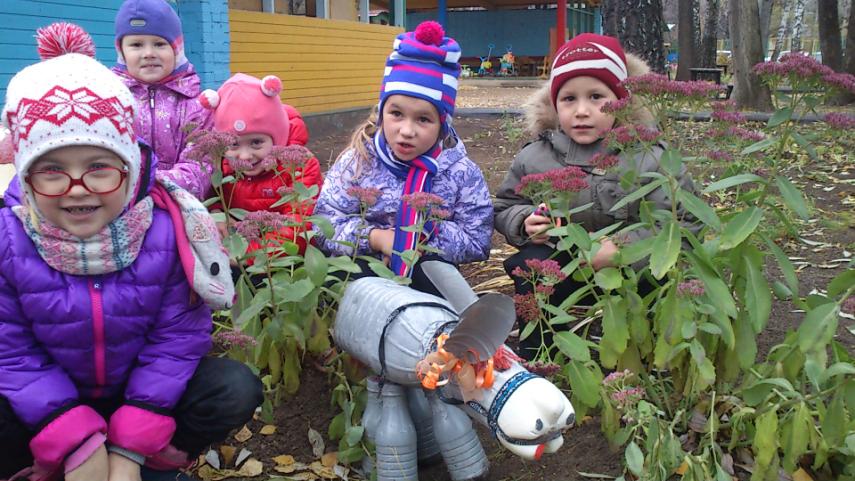 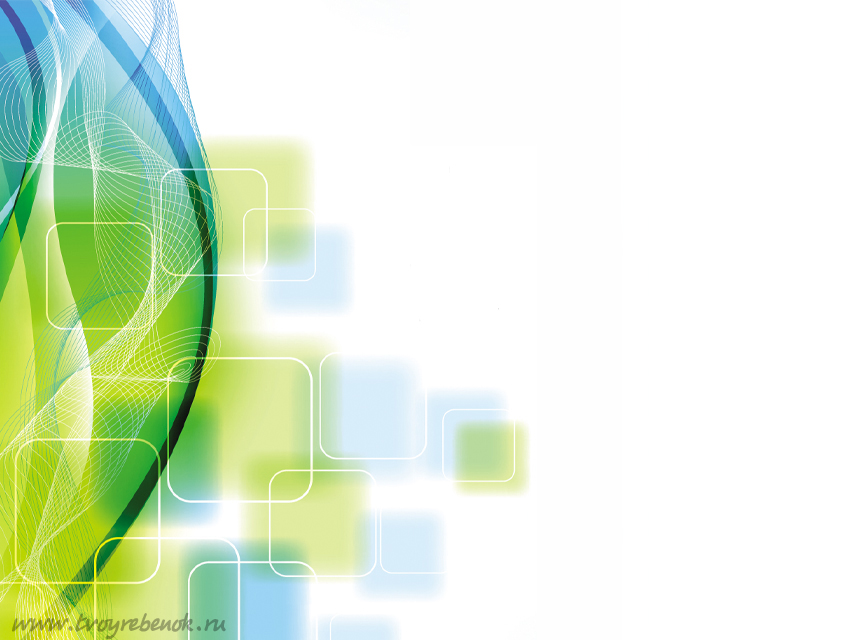 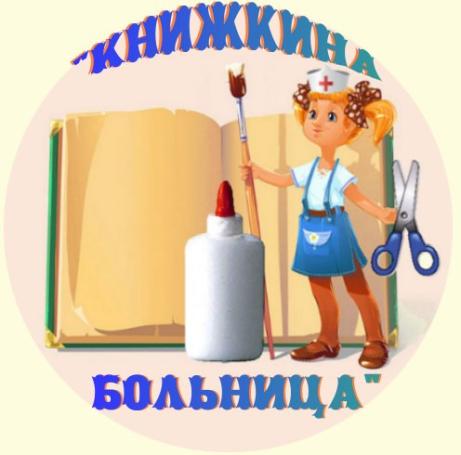 Организация уголка «Книжкина больница»
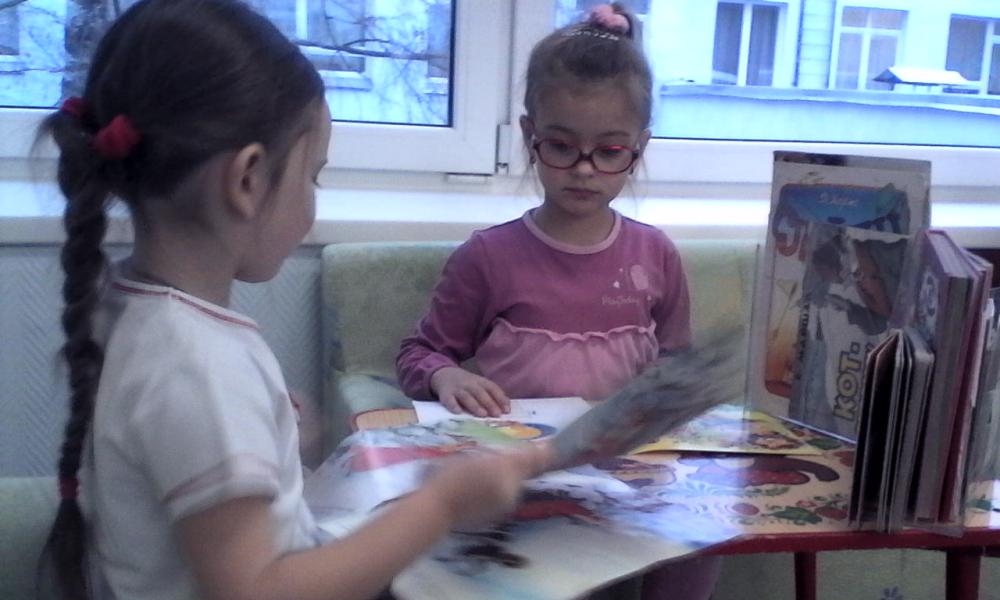 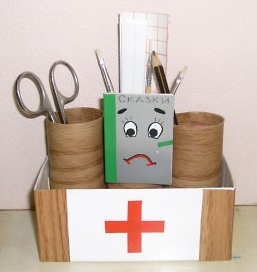 Вылечили и добавили книги в библиотеку.
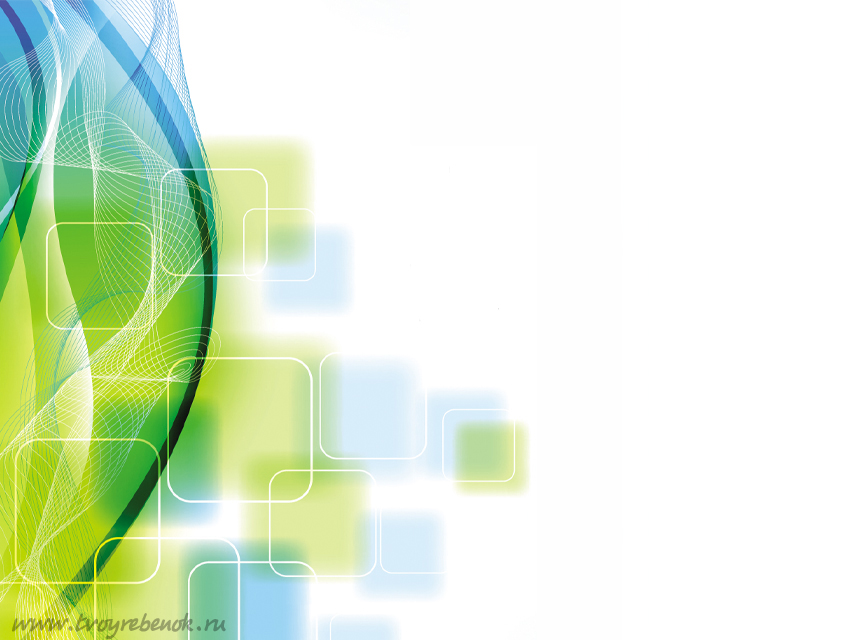 Организовали выставку 
«Из отходов – в доходы!»
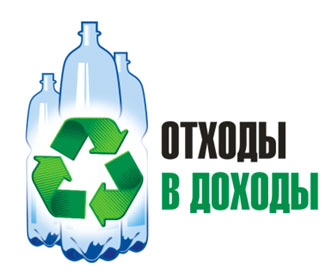 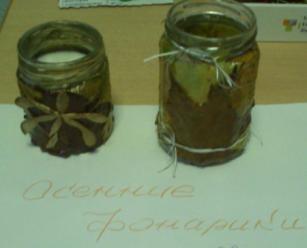 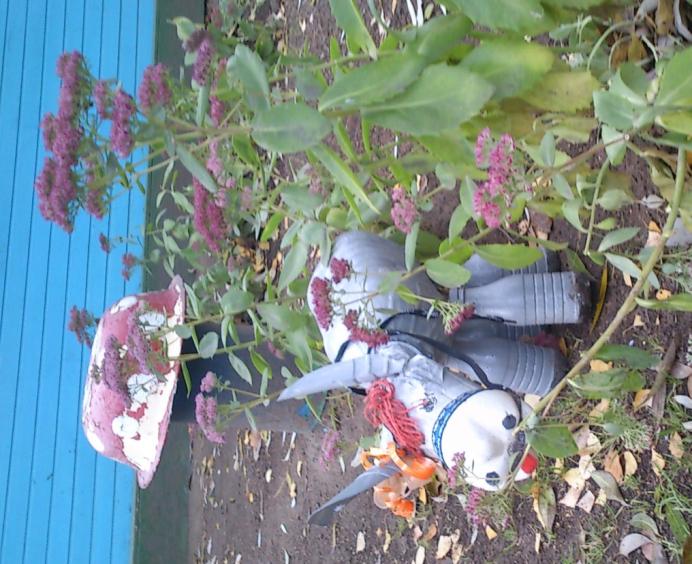 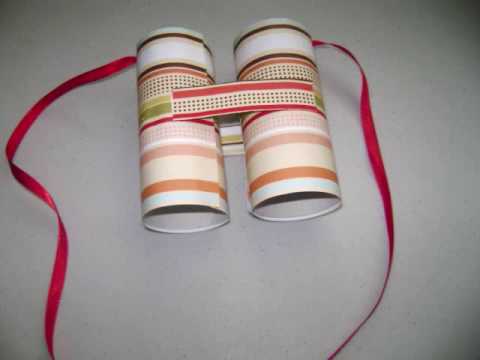 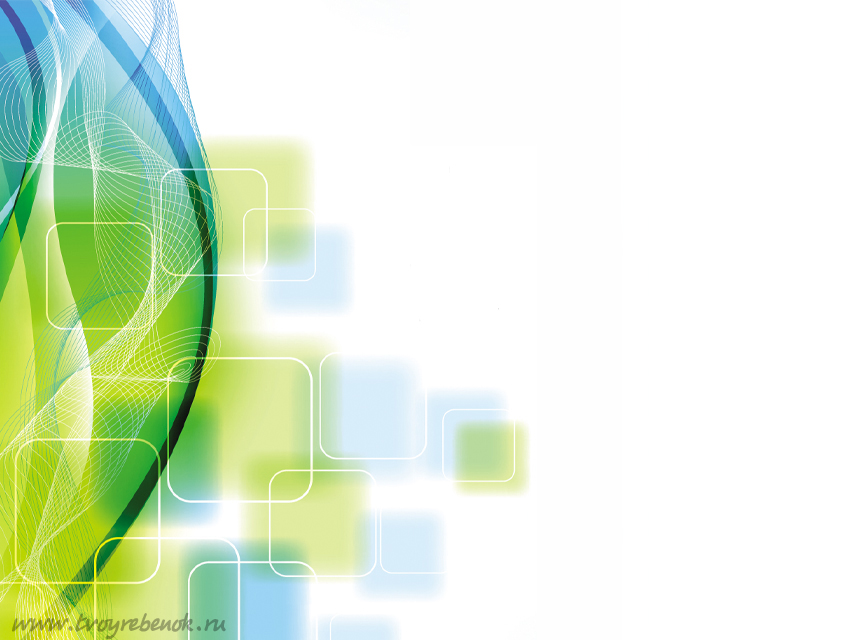 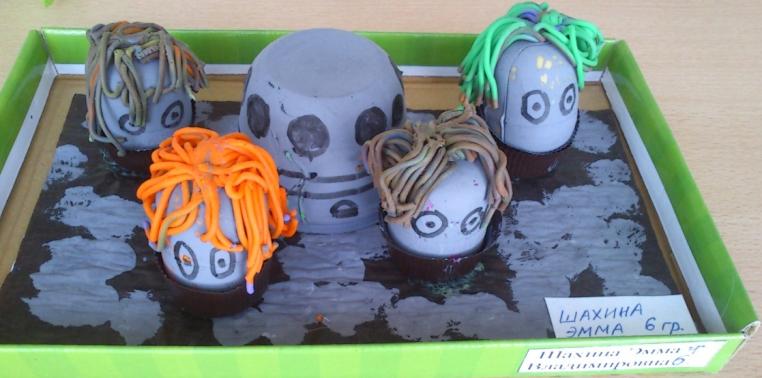 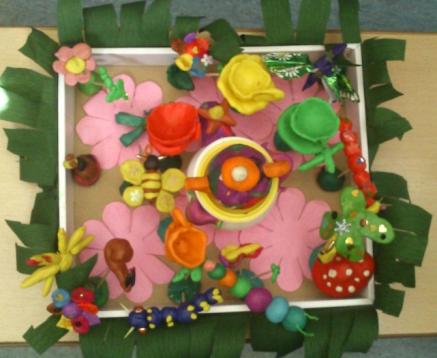 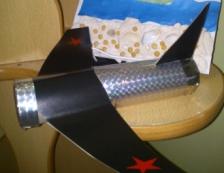 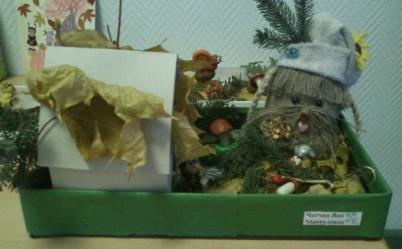 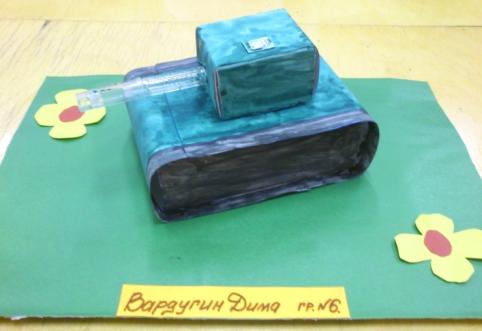 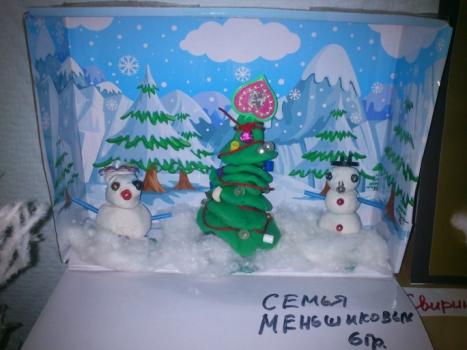 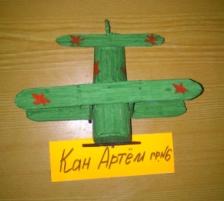 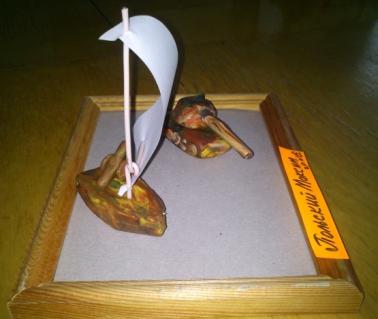 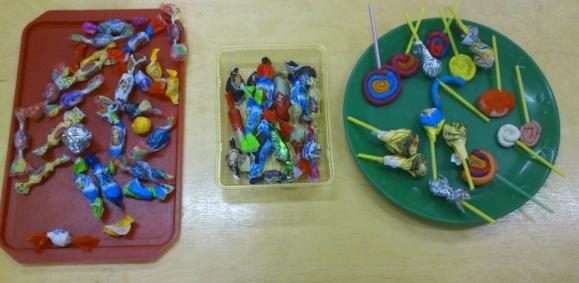 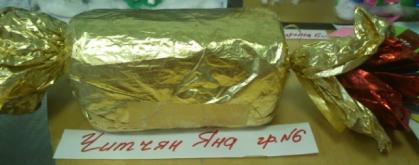 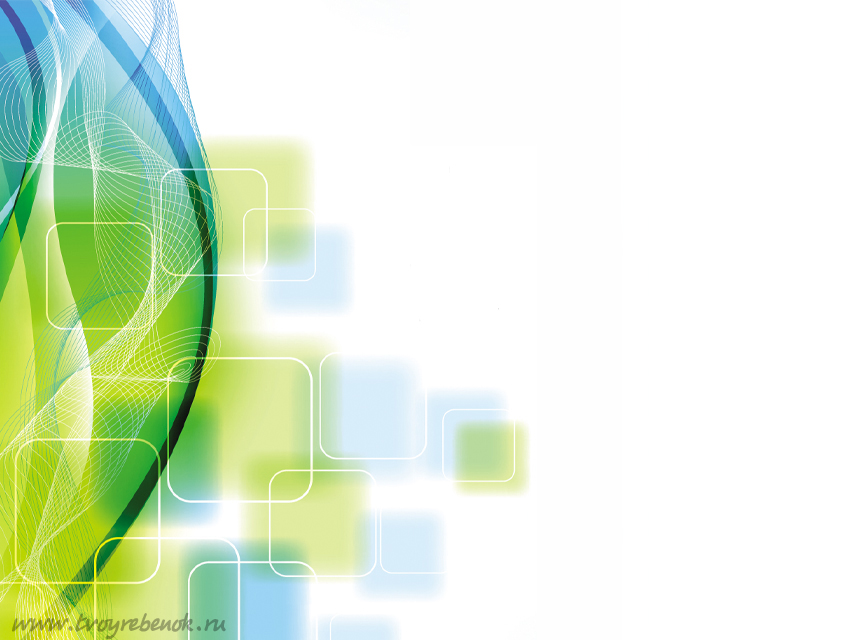 Спасибо за внимание!
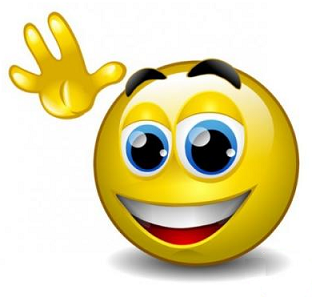